A1120619060027
执业编号
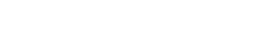 资金脉搏——
资金潜伏出海链
（紧跟资金脉搏，捕捉短线机会）
2025 .04.25
梁洁云
主讲老师
[Speaker Notes: 静待拐点]
大盘环境
大盘状态
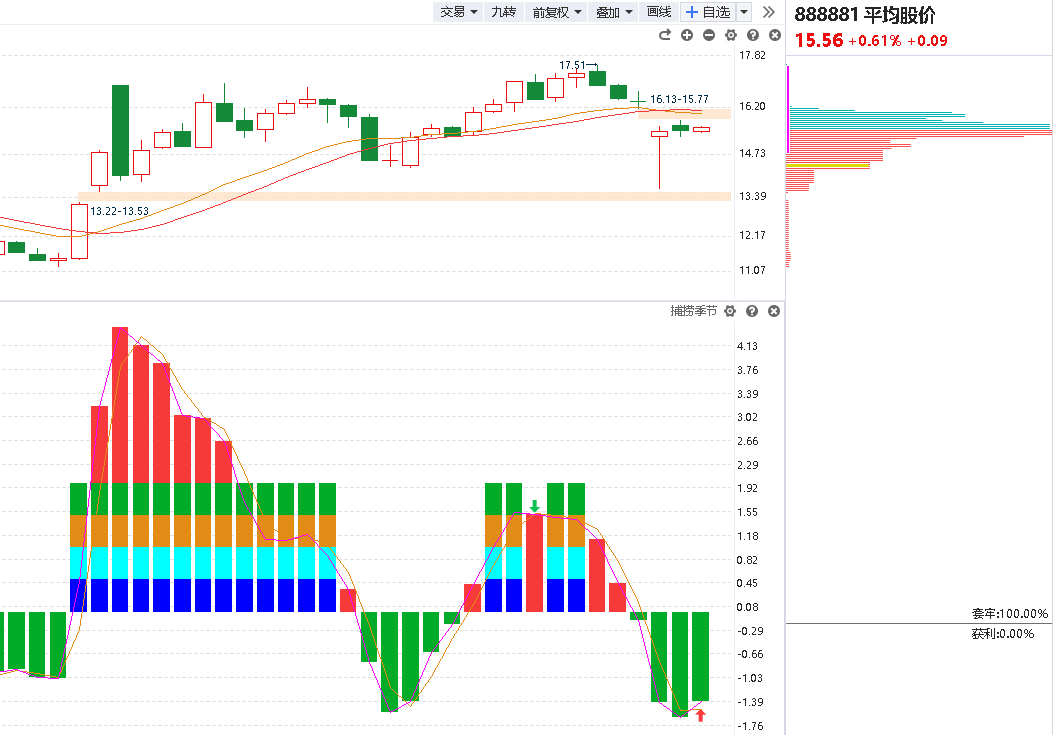 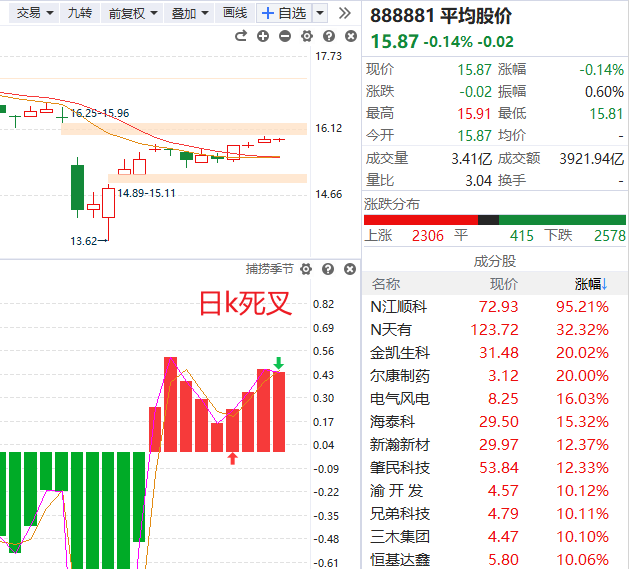 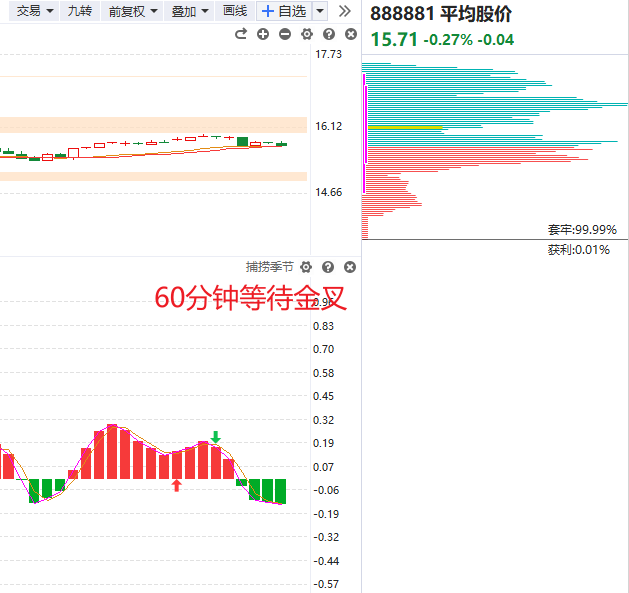 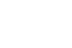 周k金叉第一周
60min图金叉
日k死叉
大盘状态
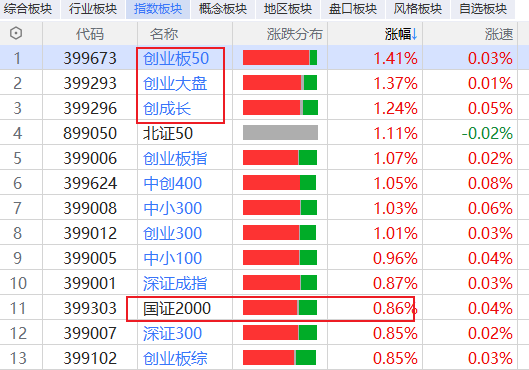 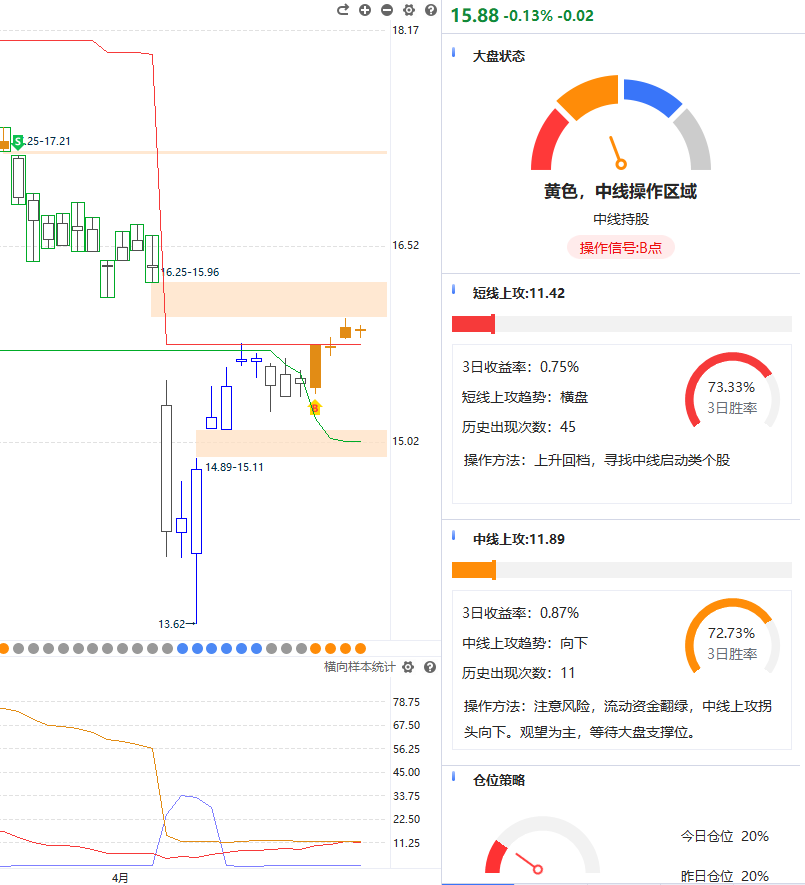 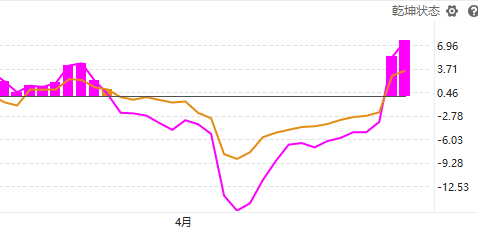 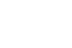 [Speaker Notes: 缩量涨，熊线下移]
当前市场走势
开盘迄今，全市场指数的分类表现，以及资金热点情况
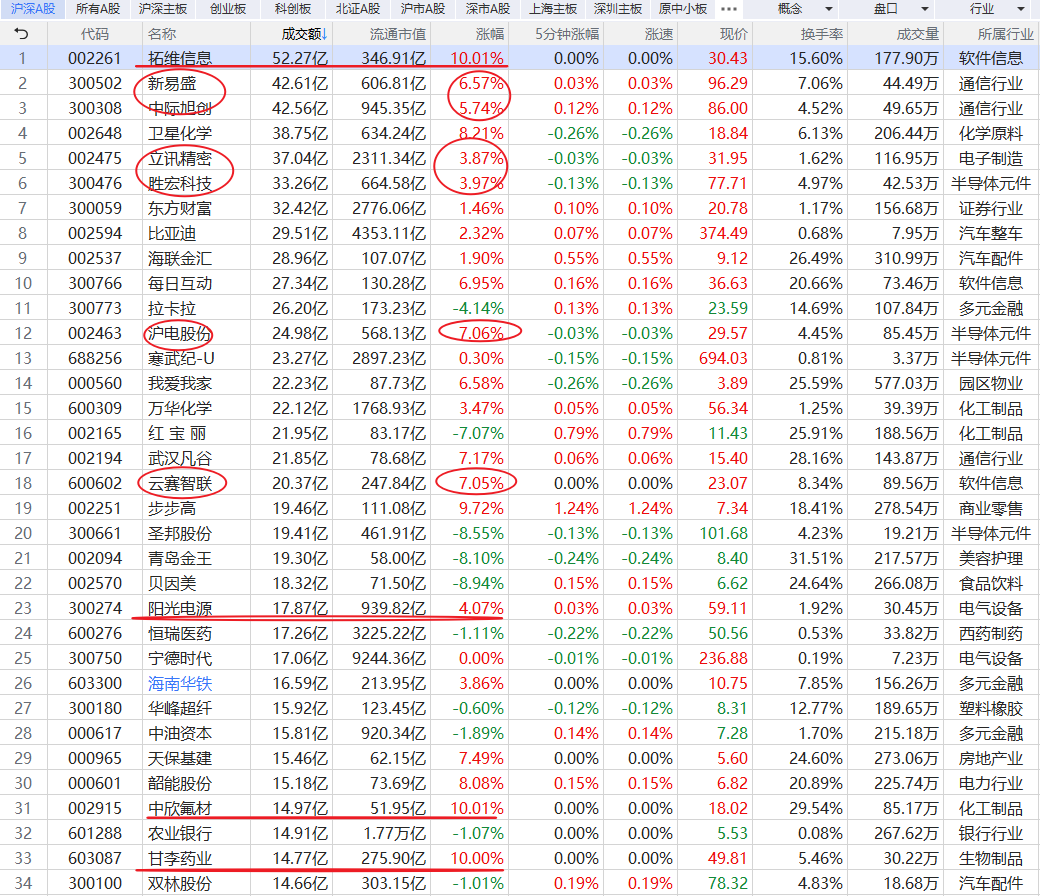 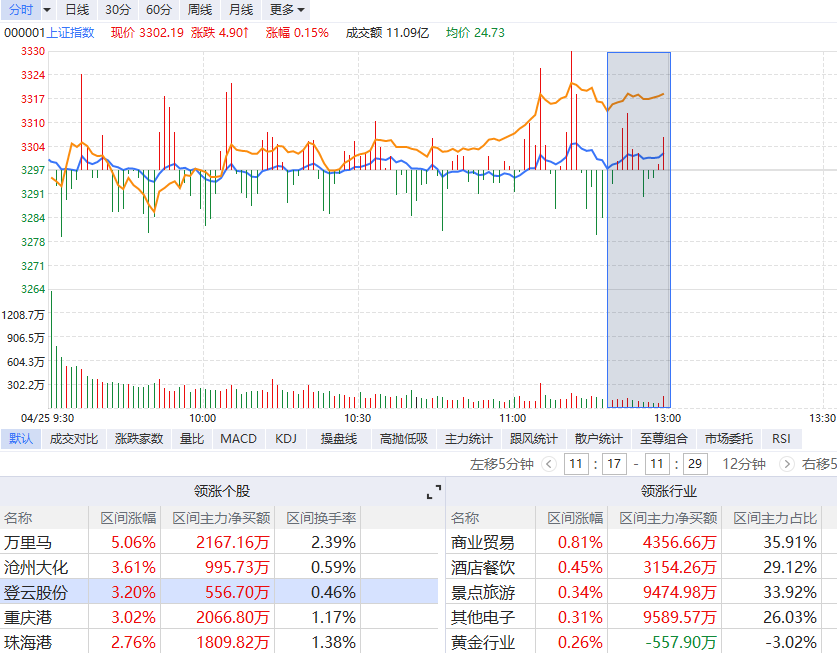 5月风格/方向参考
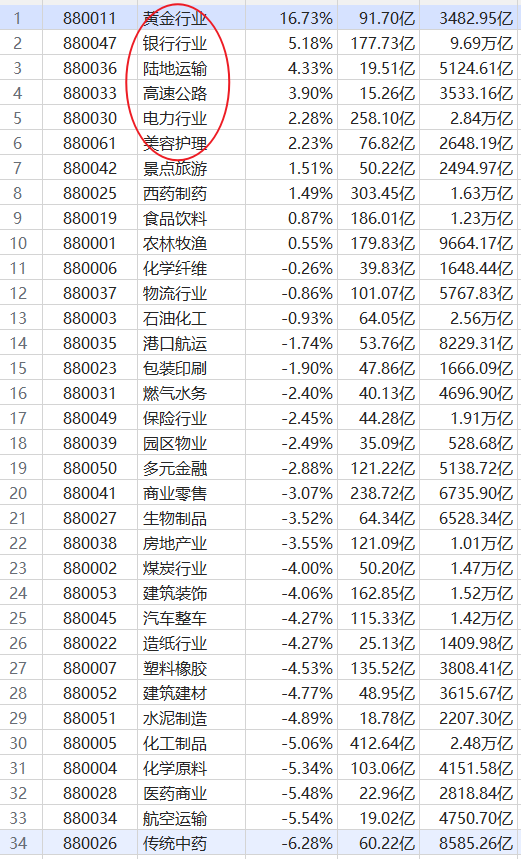 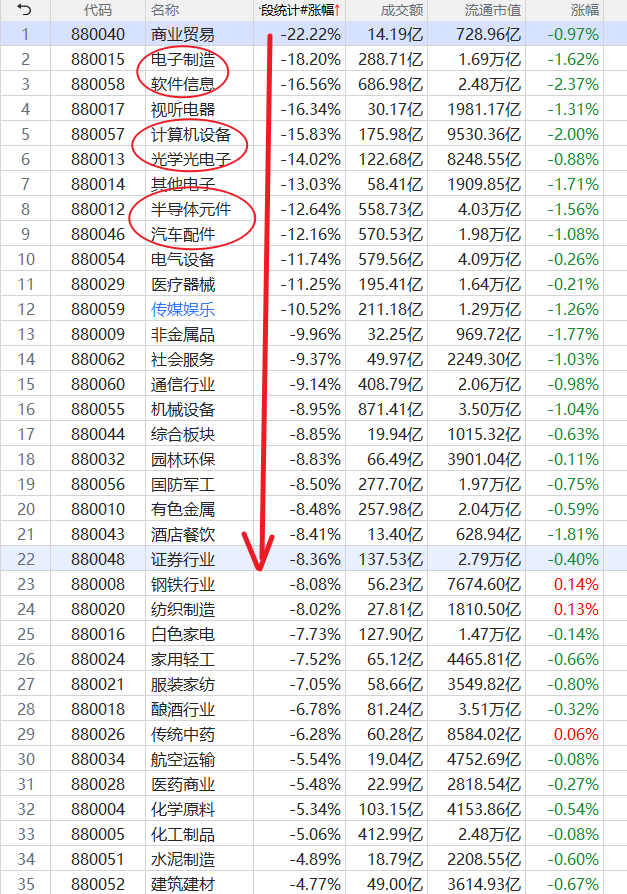 3.18-4.24超跌方向
5月6月有望轮动反弹
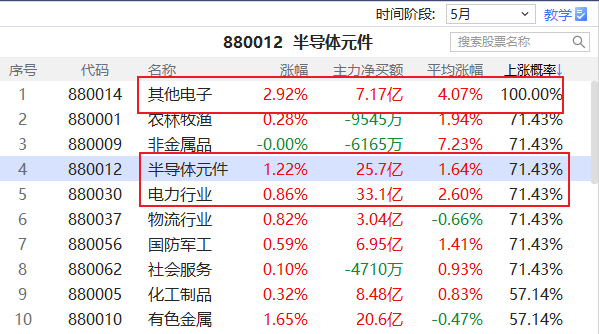 今日盘中热点
盘中资金流向以及突发热点的点评
资金流入
出海链（cpo、算力、家电、消费电子）
超跌科技（云计算、AI智能体）

消费股、电力股分化但活跃
国产芯片分化

资金流出（资金轮动加速）
周边命运共同体：跨境物流、cips
防御风格：银行、保险
软件演示

①分时异动跟庄擒牛      
     
②风口爆量回档

③主题猎手T+3回档选股

④倍量突破选股

⑤涨停复制
《好股研选》回顾和选股标准
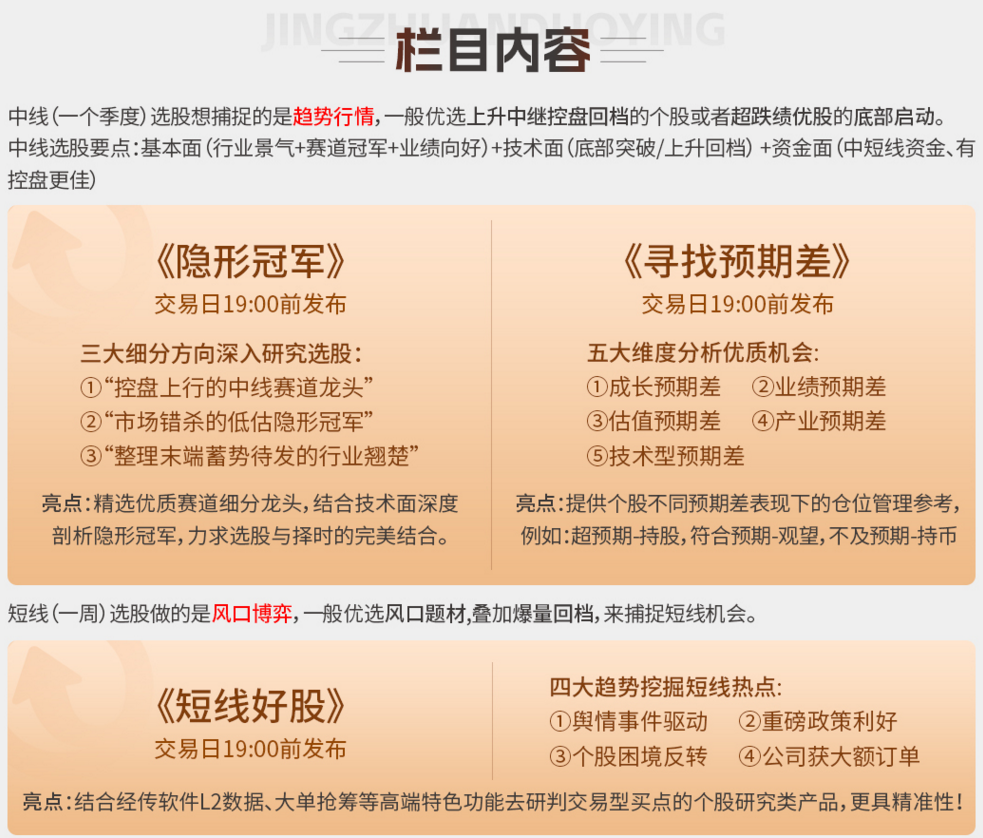 1、中线选股要点-趋势行情
基本面（行业景气+赛道冠军+业绩向好）
技术面（底部突破回档；上升中继控盘回档；上升中继蓄势末端）
资金面（中线新入主力控盘资金、机构重仓）
2、短线选股要点-风口博弈
爆量回档+低位高换手+风口题材首次回档
风口回档选股
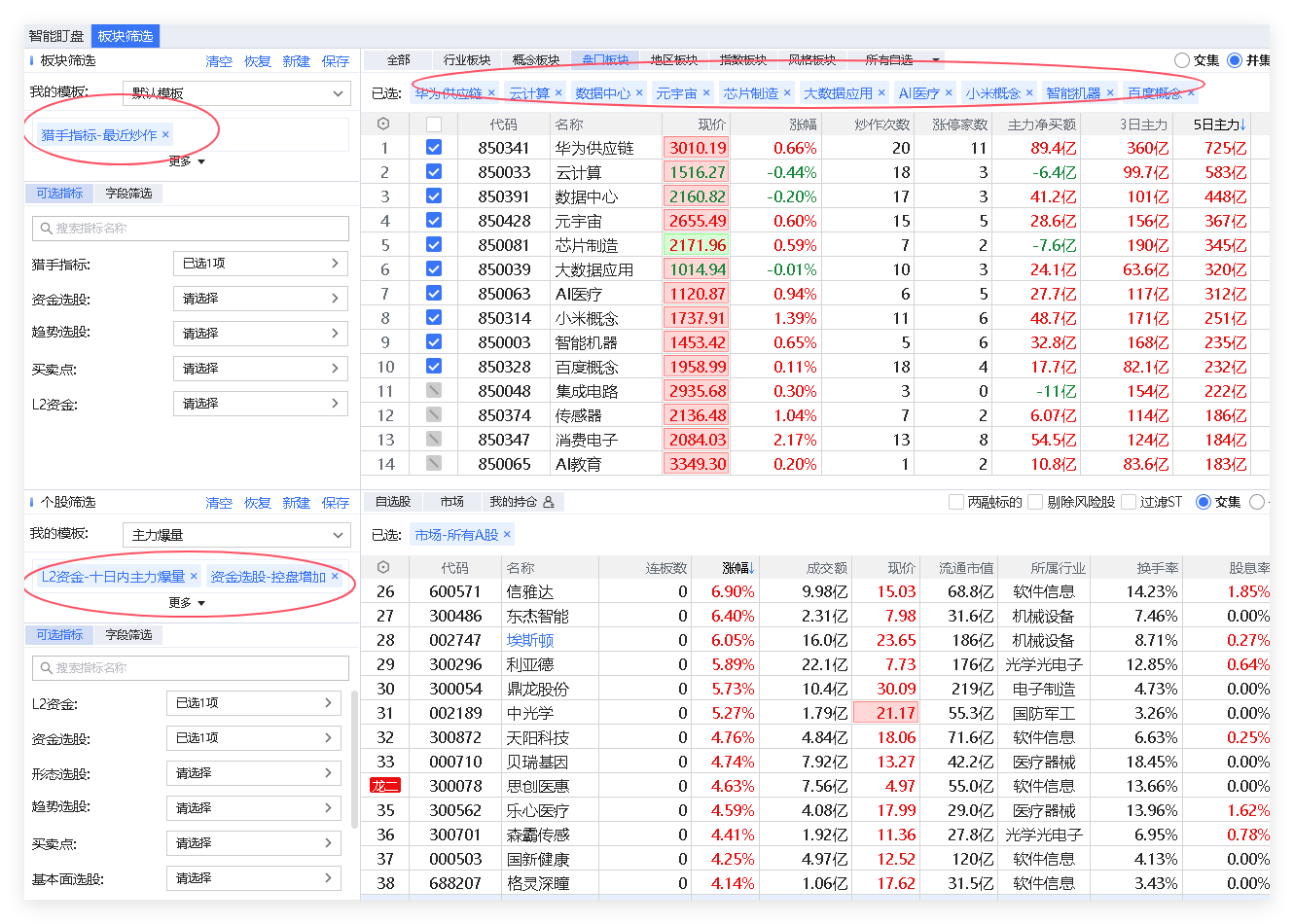 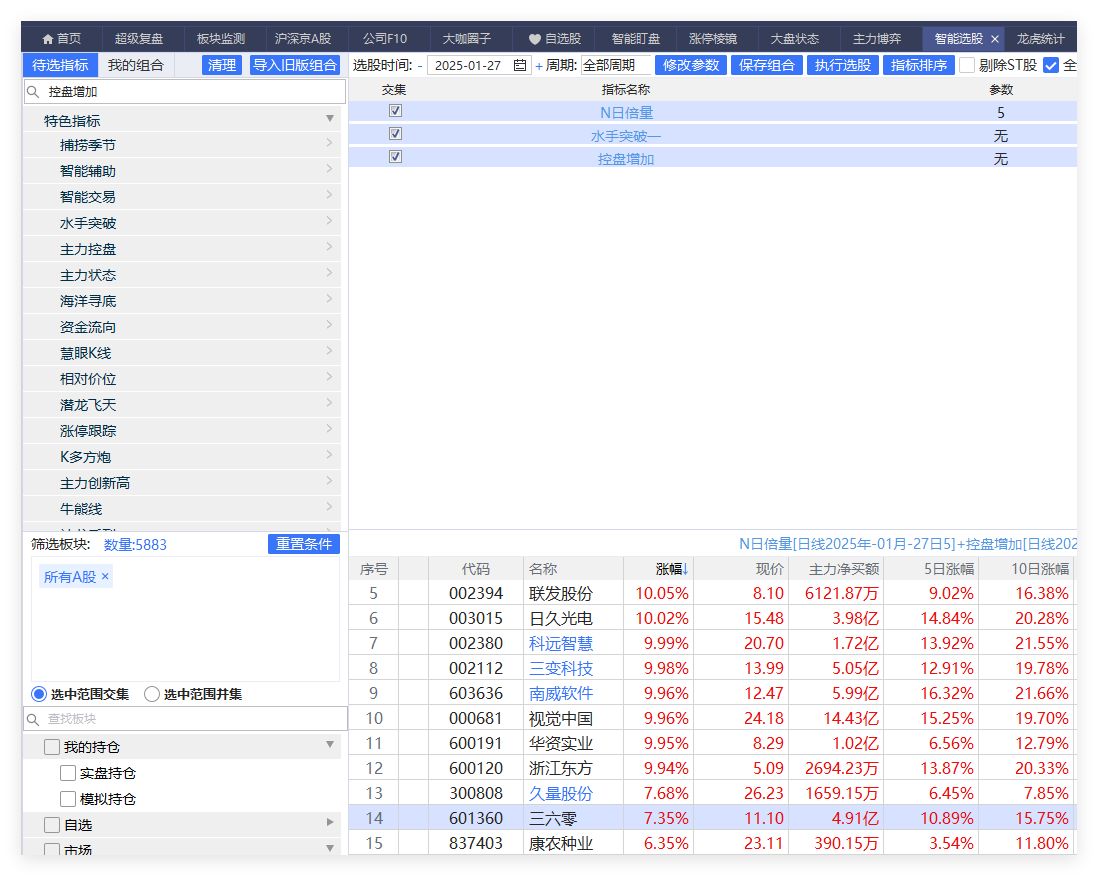 方法①②③④
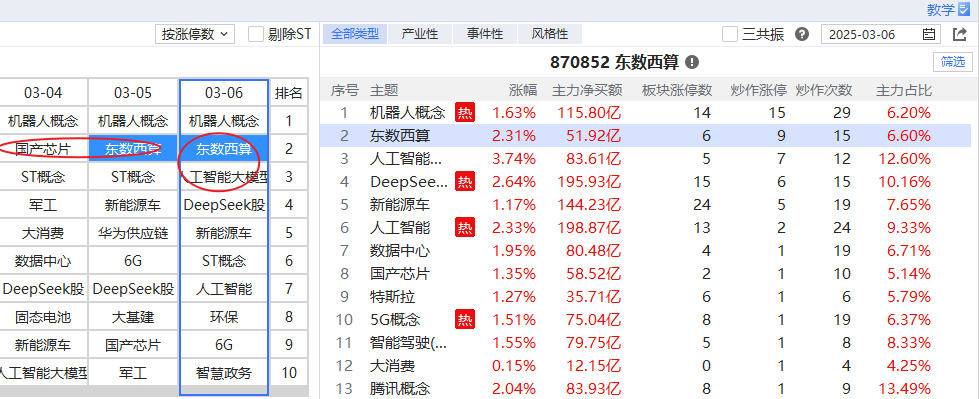 流动资金创新高
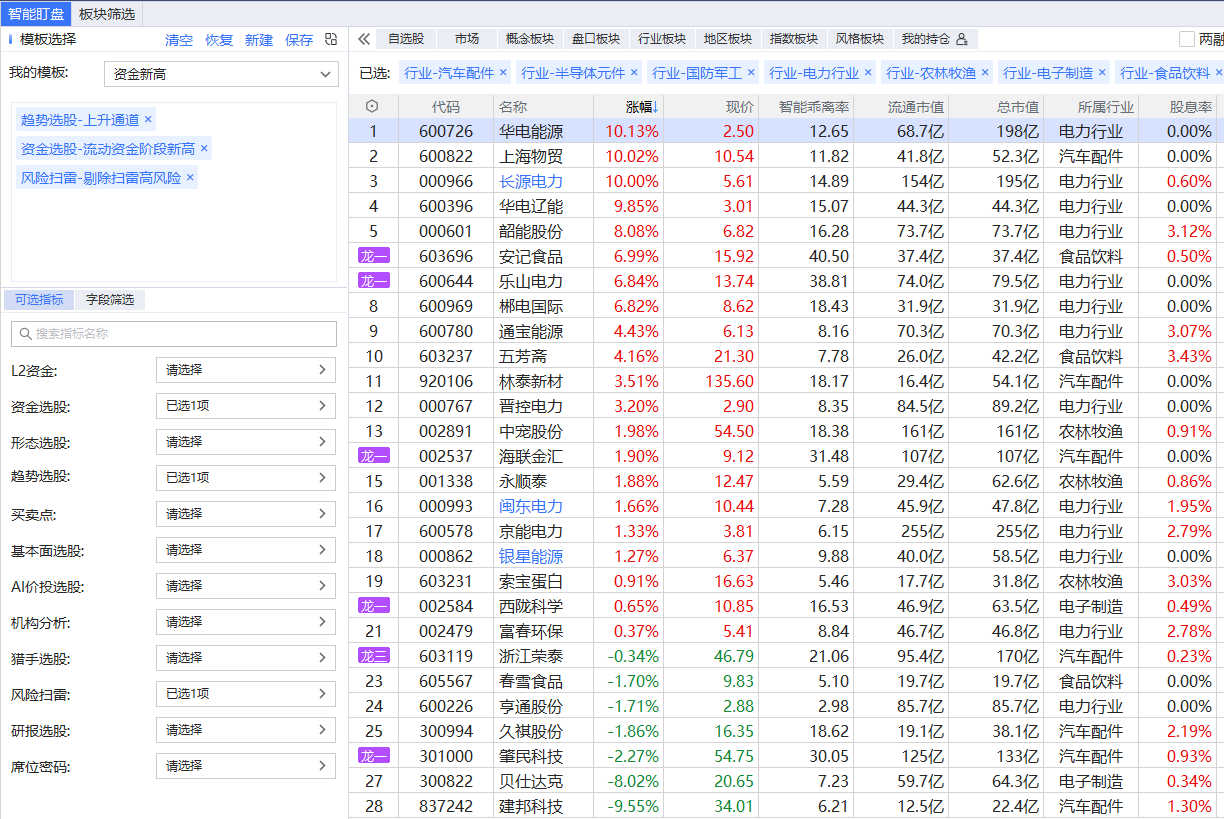 L2分时异动选风口
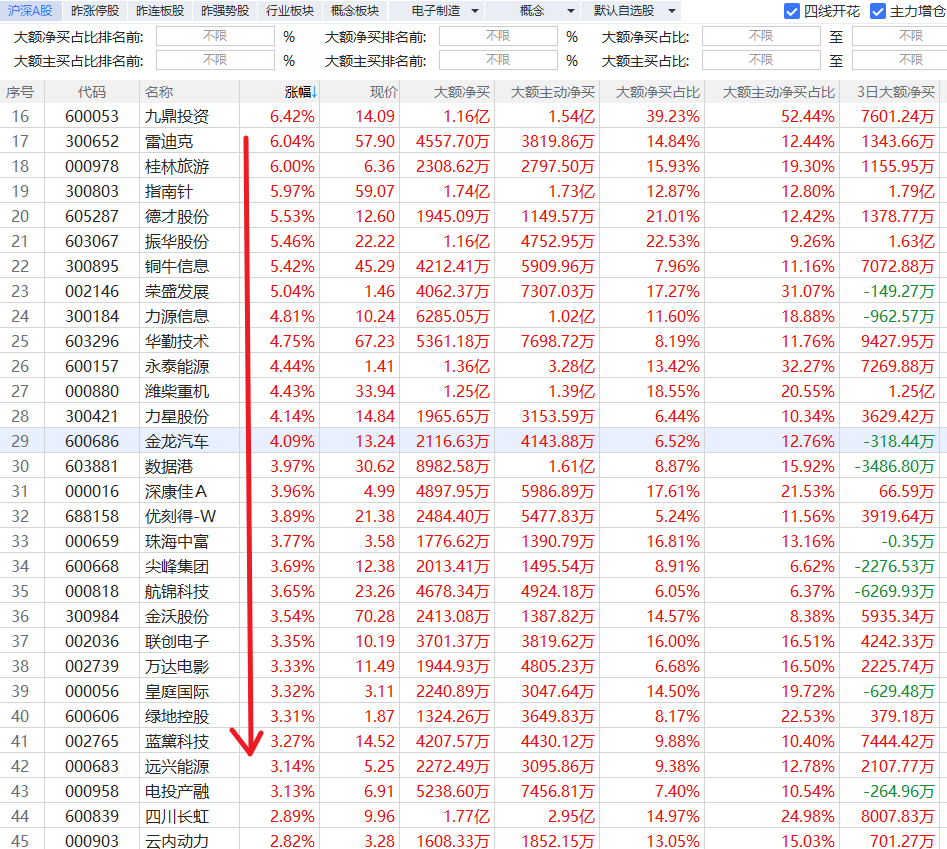 栏目走势回顾
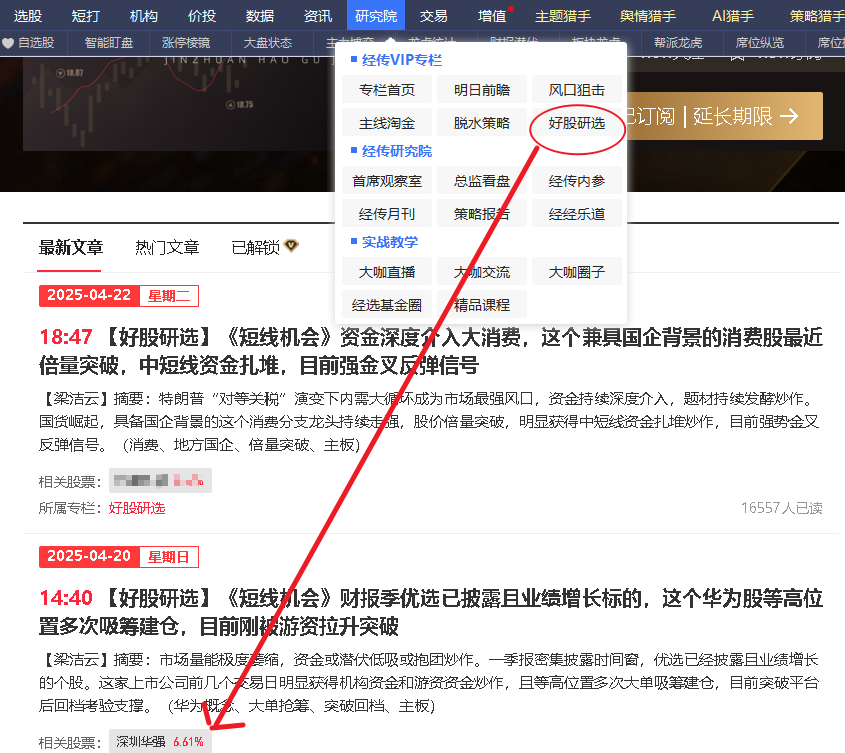 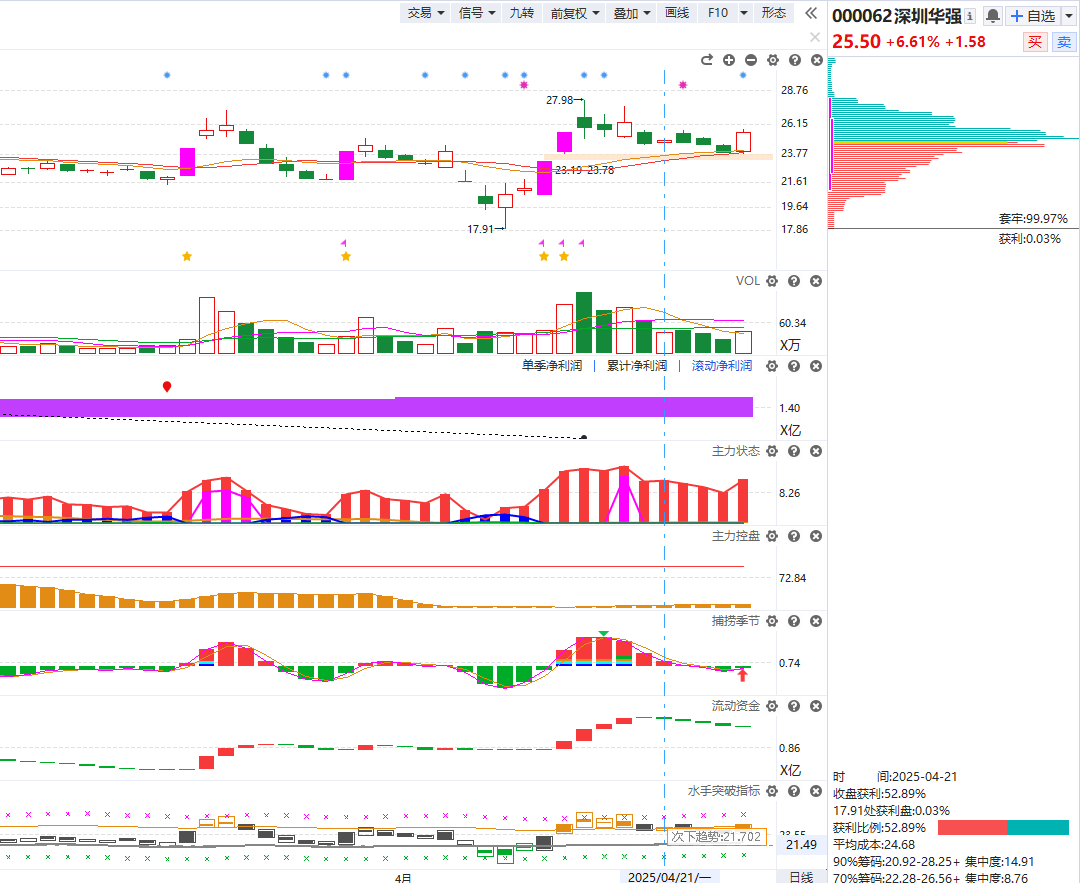 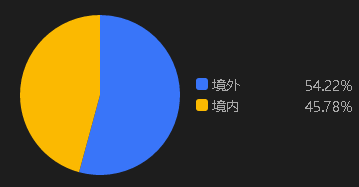 《好股研选》本月活动
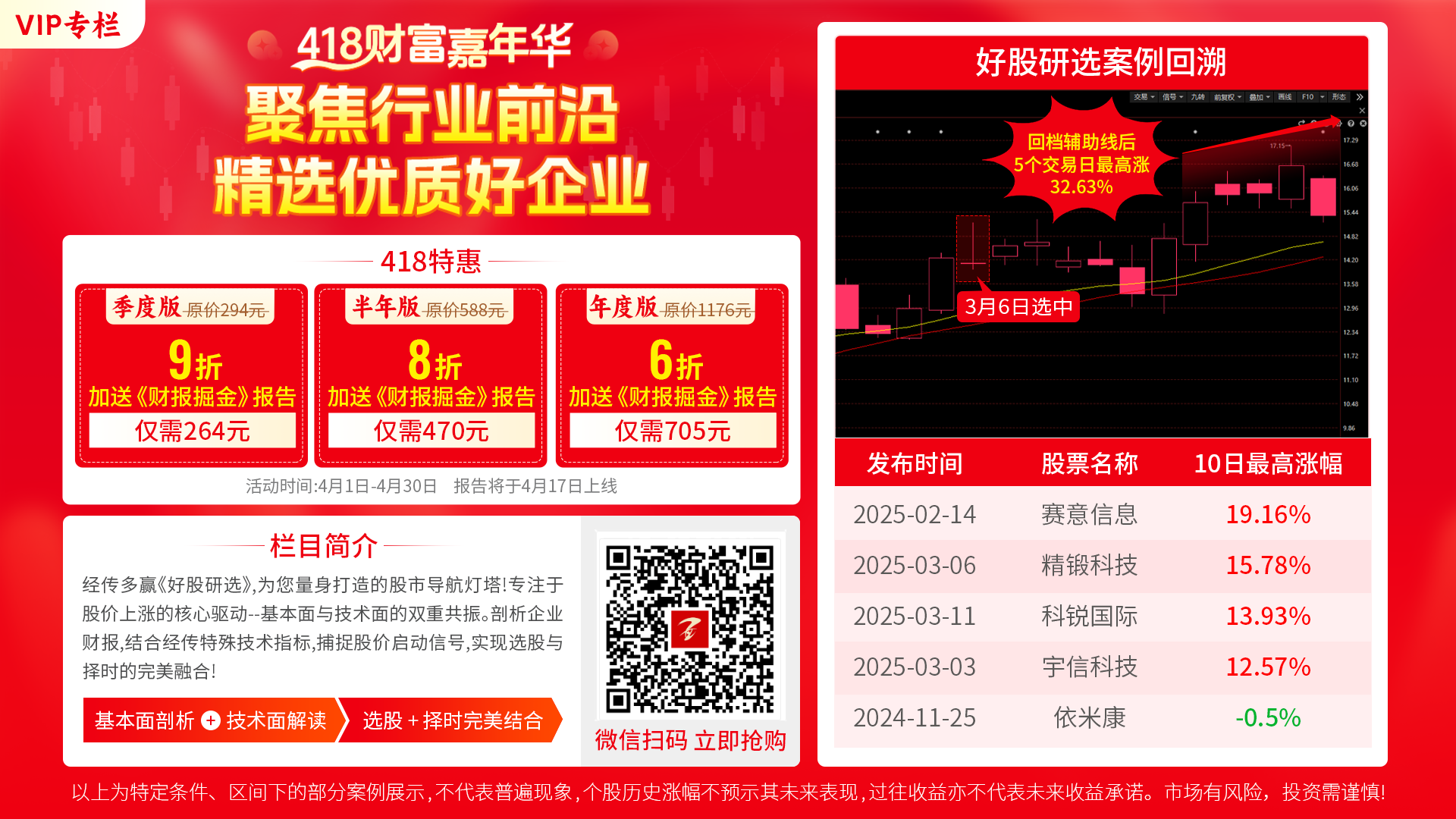 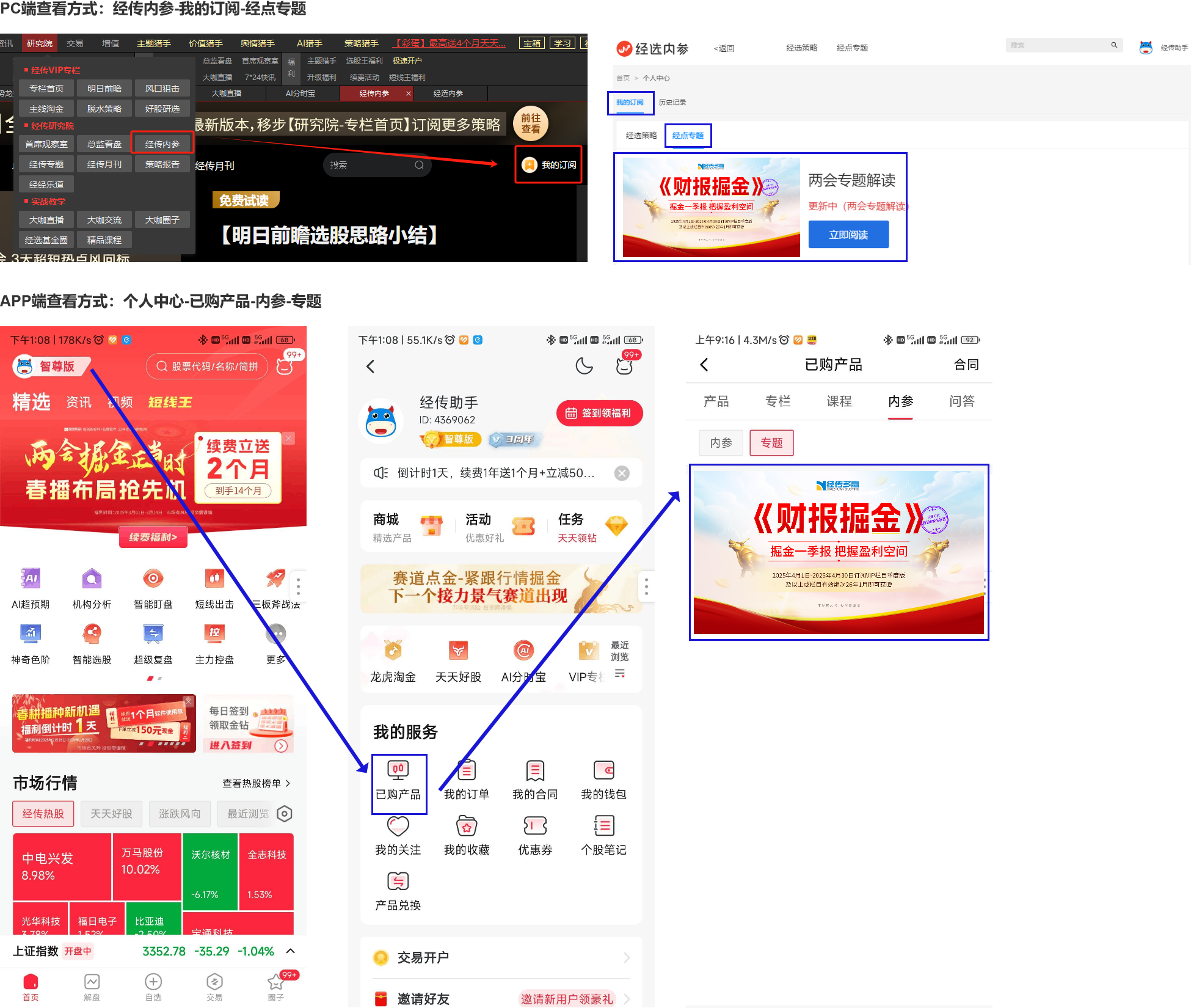 《好股研选》手机版查看
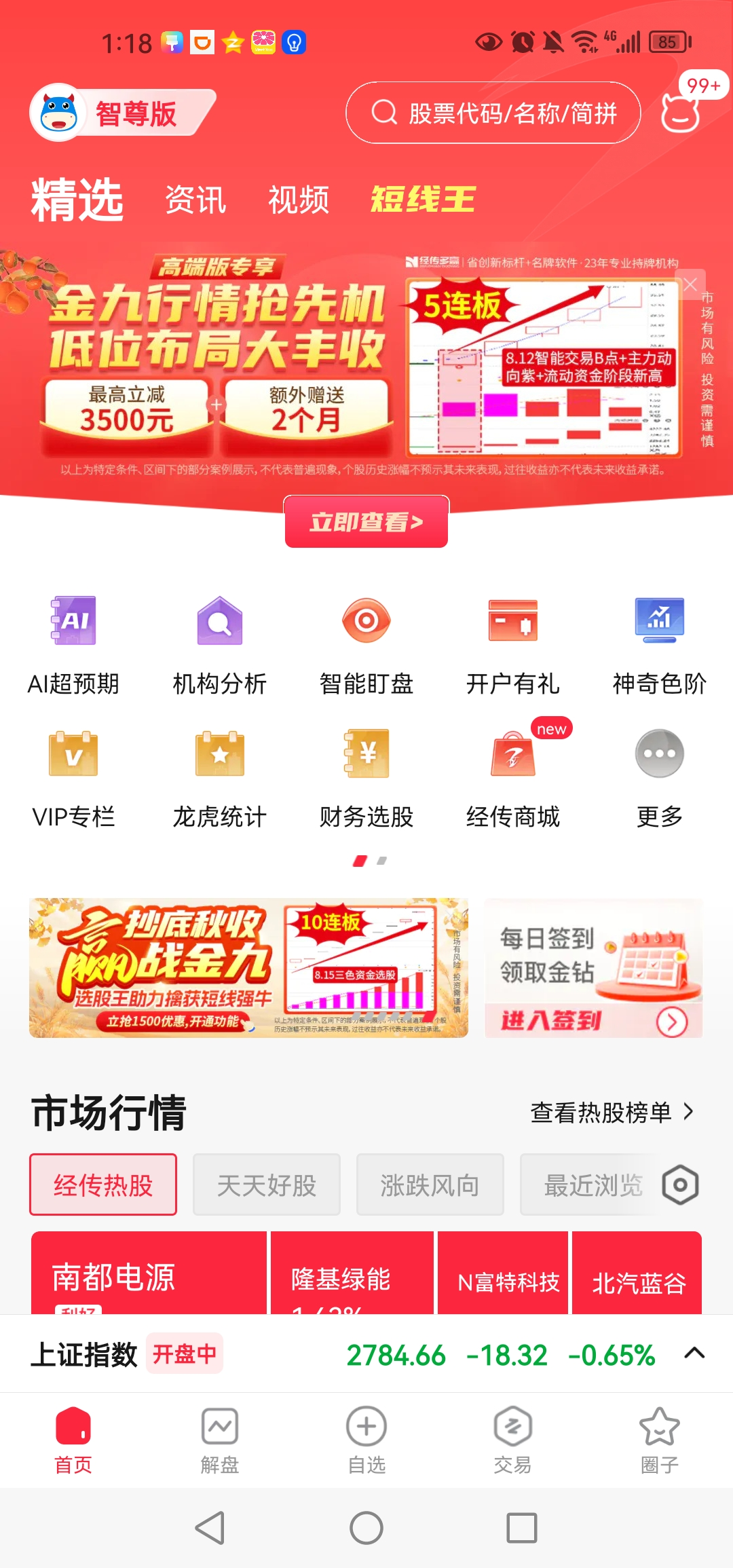 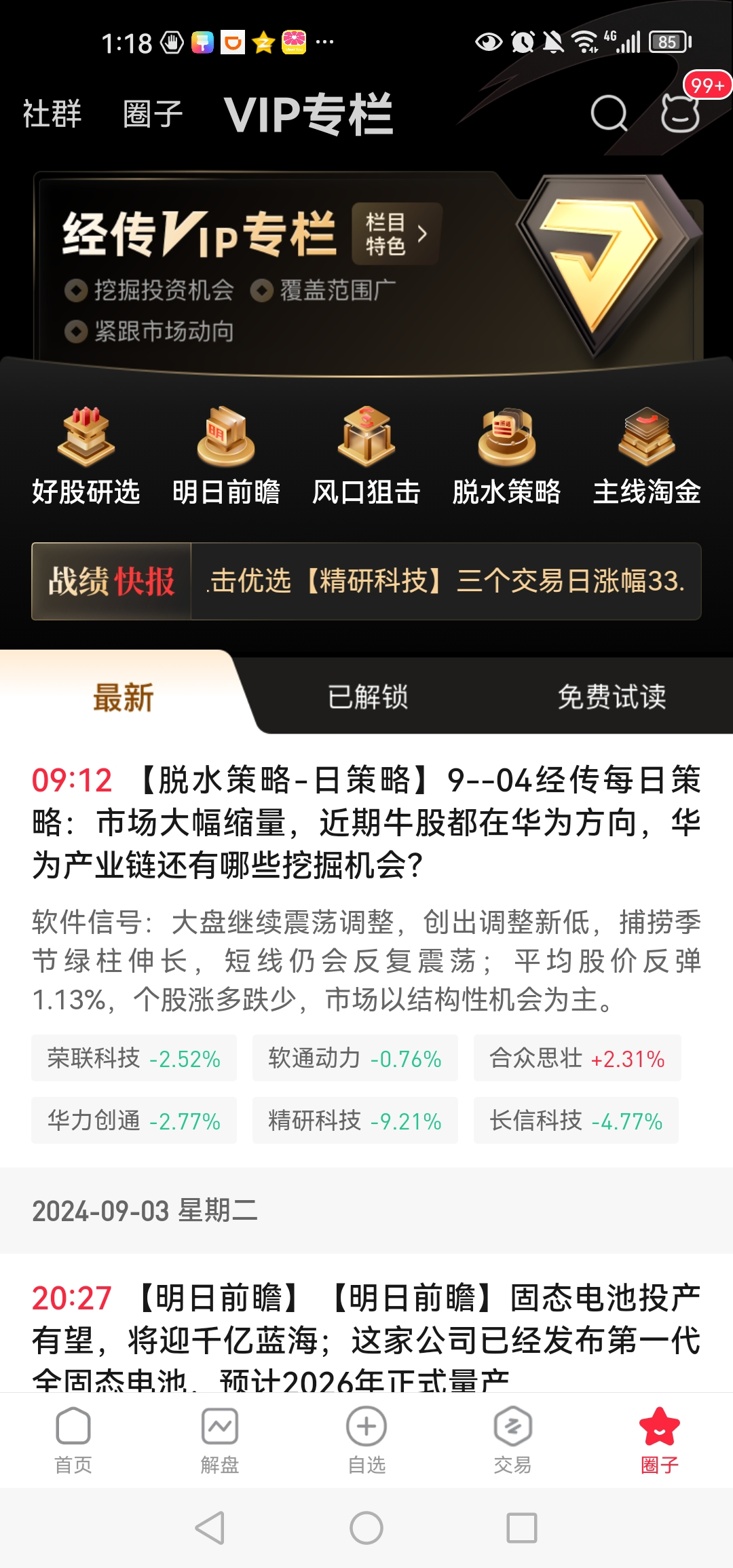 《选股体系陪跑营》开营通知
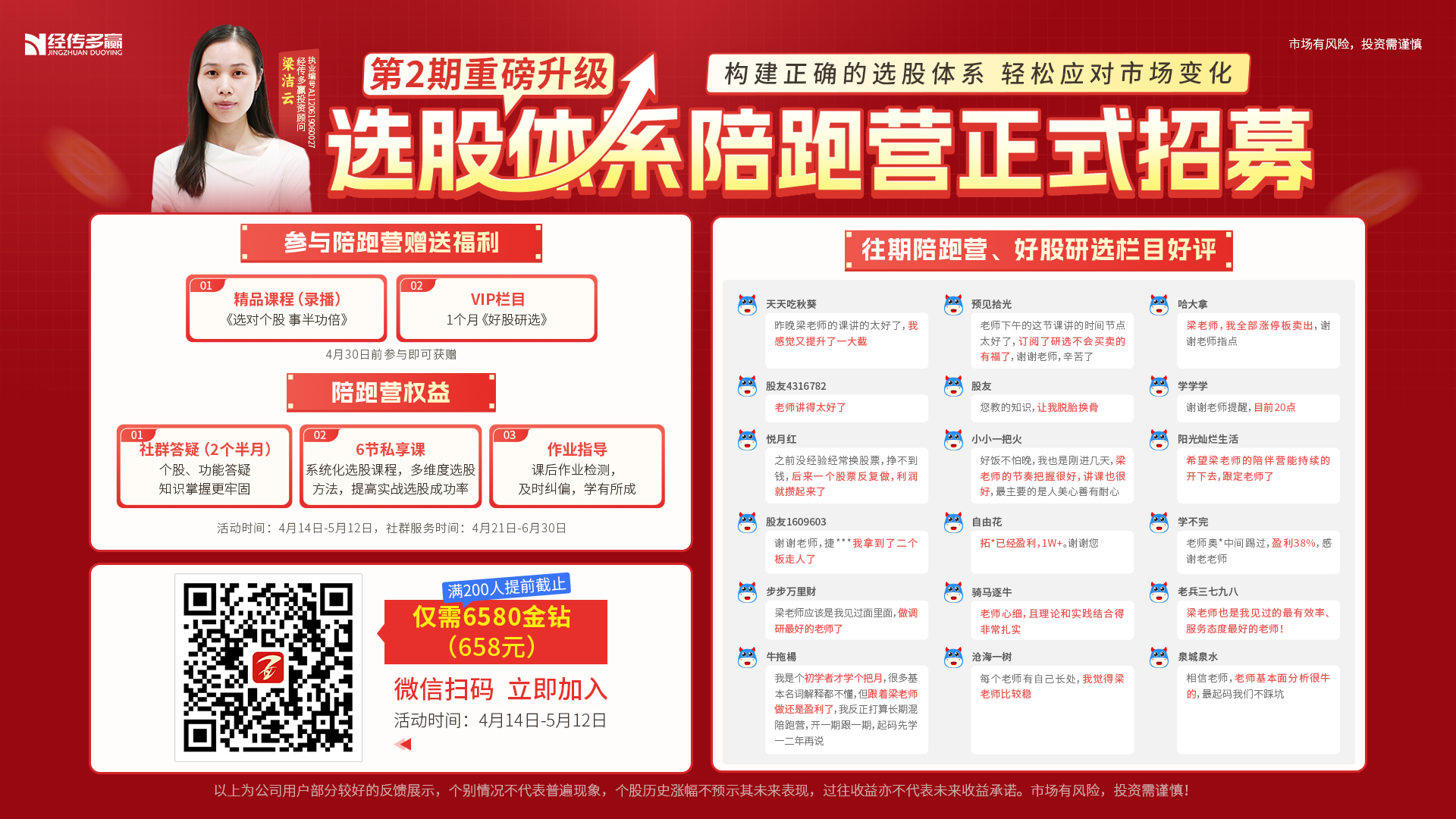 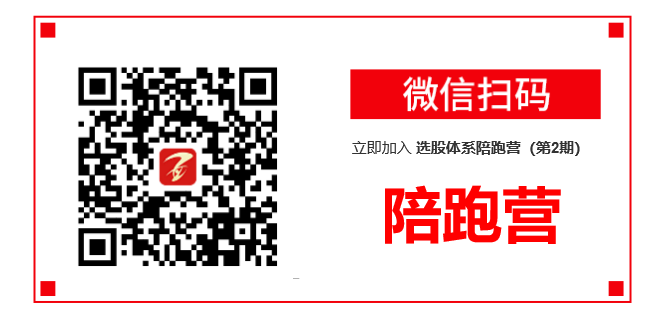 《选股体系陪跑营》开营通知
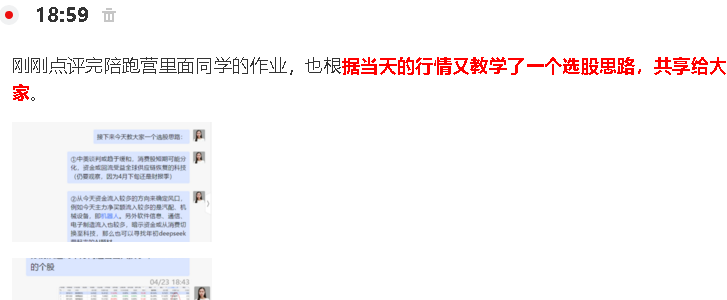 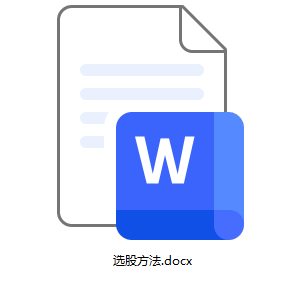 [Speaker Notes: 复购https://toujiao.n8n8.cn/introduce/142]
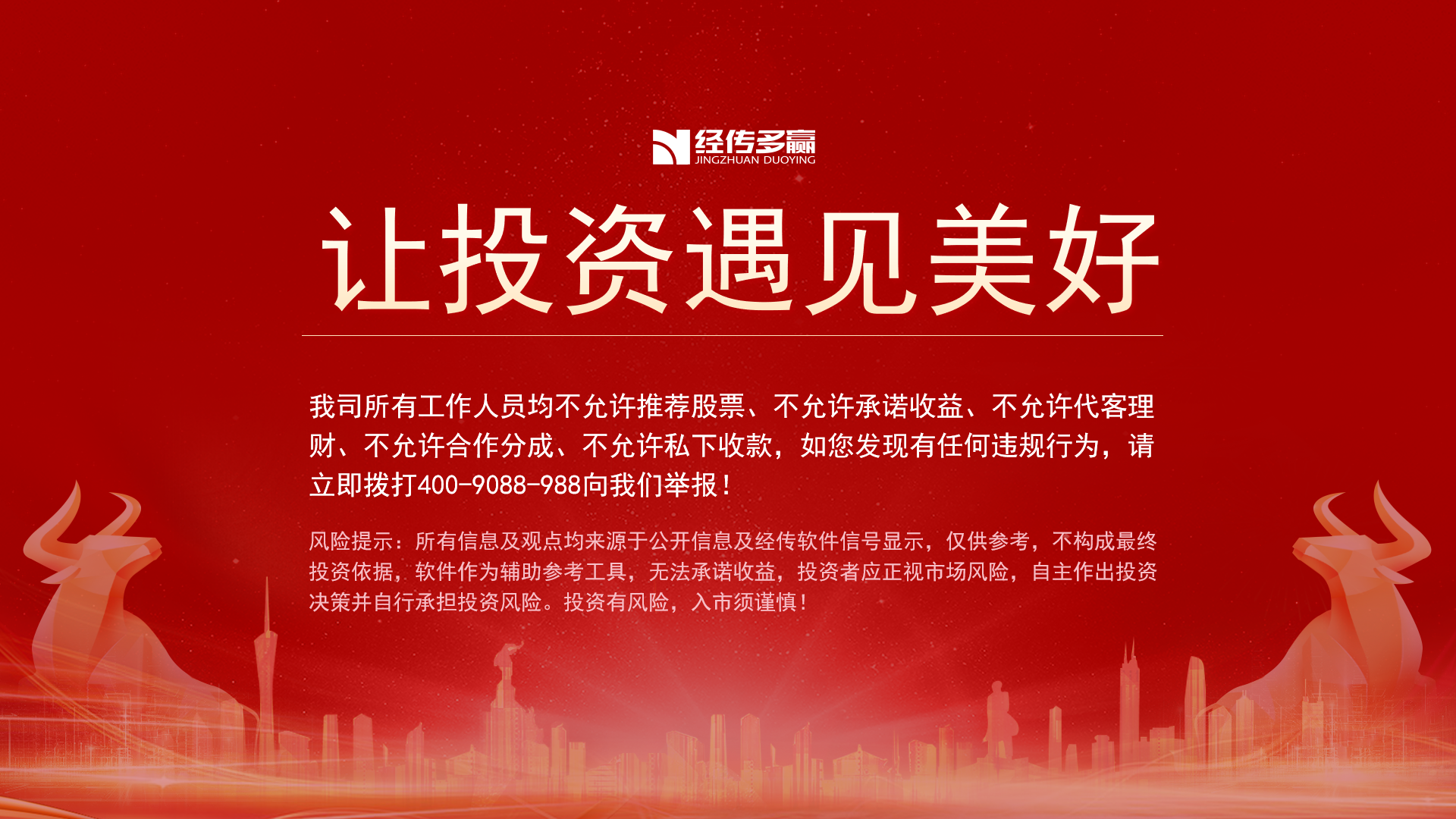